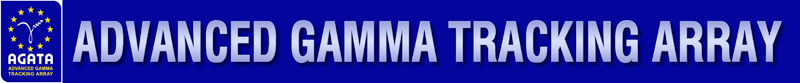 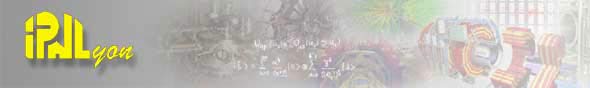 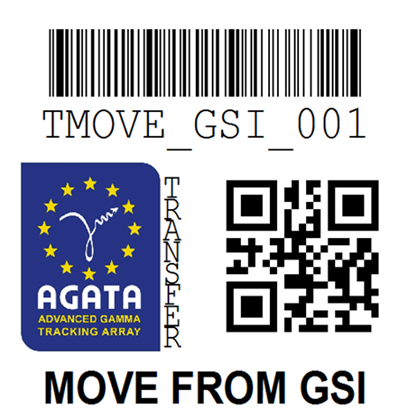 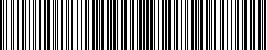 Base de Données
 de construction
 d’AGATA
AGATA France
C.Aufranc, O.Stezowski 
29 septembre 2014
PLAN
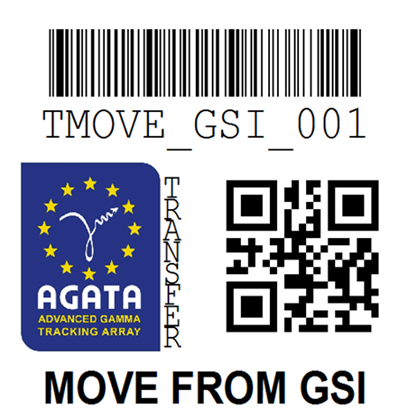 Introduction
La « production » en 2014
Retour d’expériences et bilan
Autour de la Base de Données (BD)
Perspectives
29/09/2014
2
INTRODUCTION
AGATA: complexe/grossit/évolue (nouvelles technos)/bouge=>BD adoptée en 2010 par la collaboration car indispensable pour un tel projet!Depuis: utilisé pour LNL, GSI puis GANIL, et 2 déménagements
29/09/2014
3
INTRODUCTION
Les différents incréments par centre
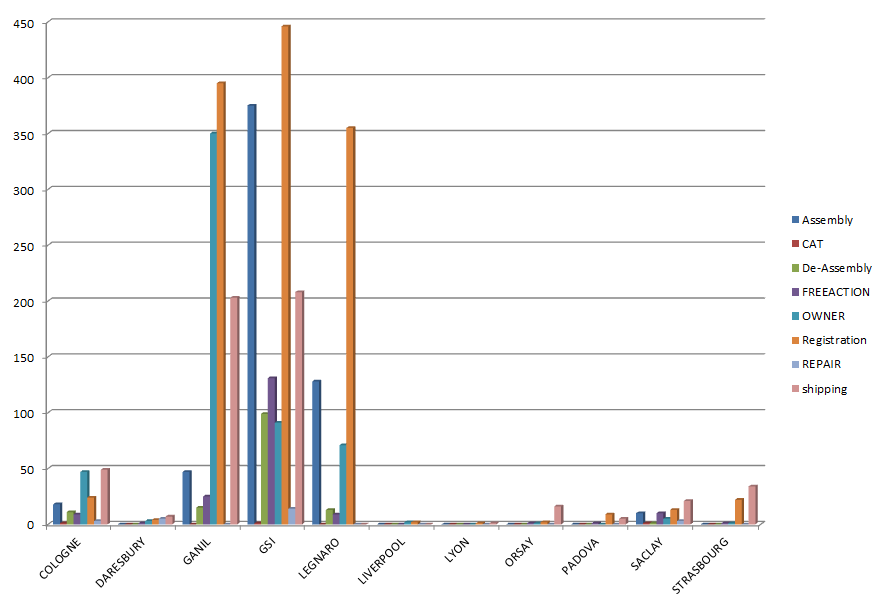 Activité croissante
Activité de LYON
non représentative ;-)
29/09/2014
4
ACTIVITES de production (depuis la dernière AGATA WEEK)
Janvier à mai 2014: Mise à jour des données pour la fin de GSI:
LVPS, électronique, digitiseurs (@MAC/IP, upgrade 2014), détecteurs..
Déménagement en Juin vers GANIL:
77% des objets actuellement au GANIL
29/09/2014
5
ACTIVITES de production
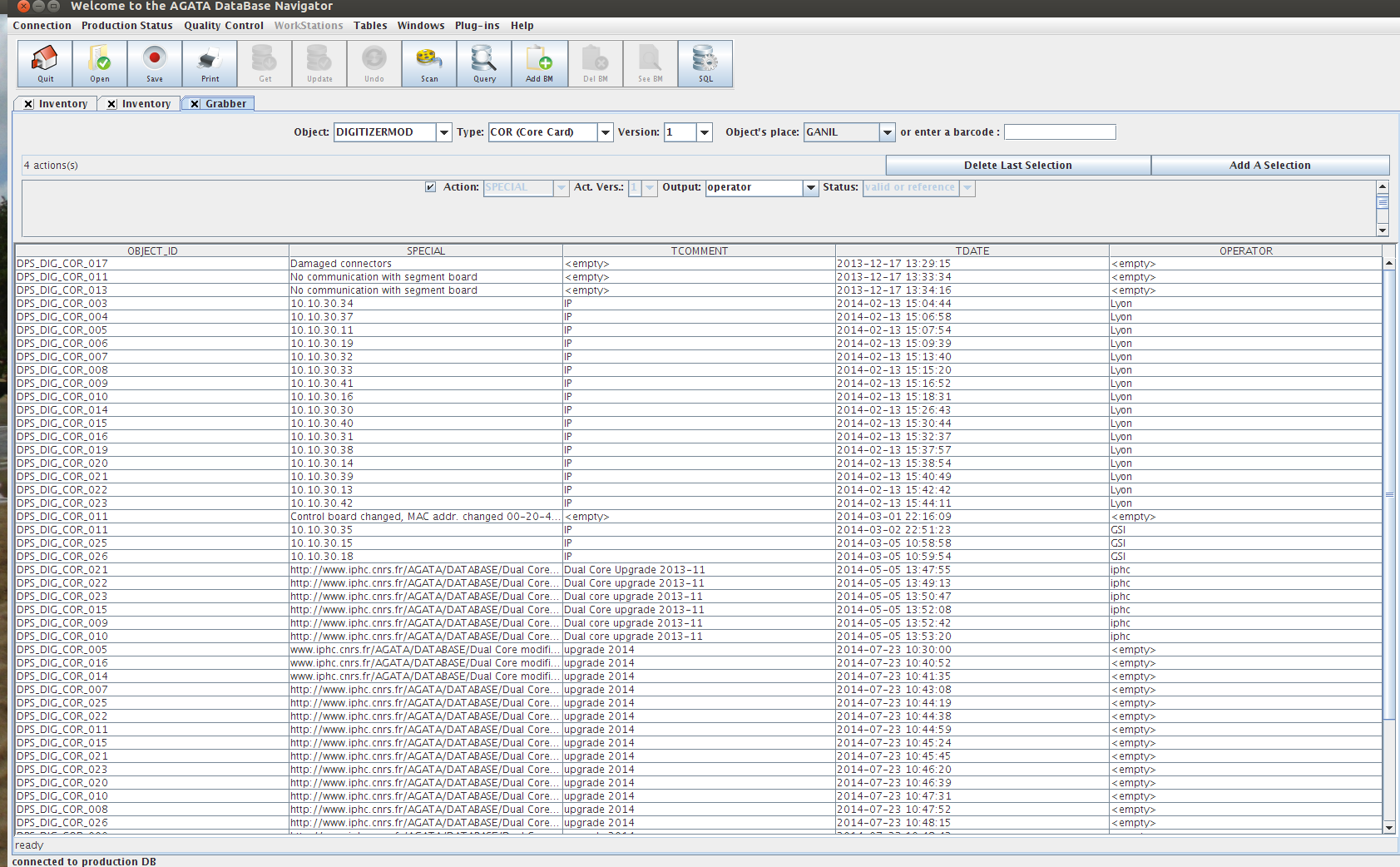 DIGITISEURS: @IP et upgrade 2014
29/09/2014
6
ACTIVITES de production
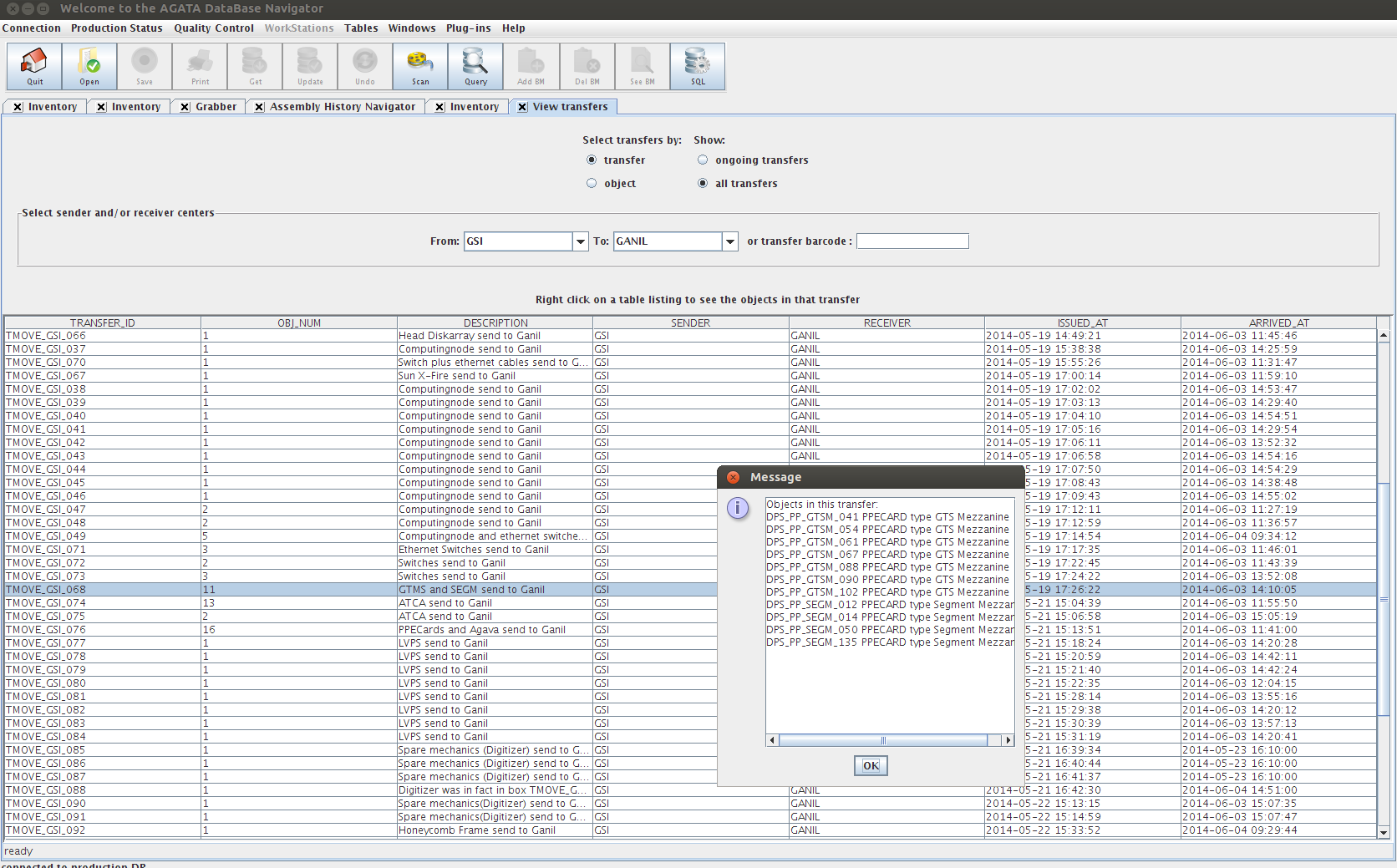 TRANSFERTS GSI vers GANIL
29/09/2014
7
ACTIVITES de production
Depuis Juin: 
mise à jour et ajout d’objets pour la configuration GANIL
ajout d’objets spécifiques GANIL
insertion des cables MDR (335 à ce jour)
ajout de l’information sur les propriétaires des objets: LVPS/cables/détecteurs…
29/09/2014
8
ACTIVITES de production
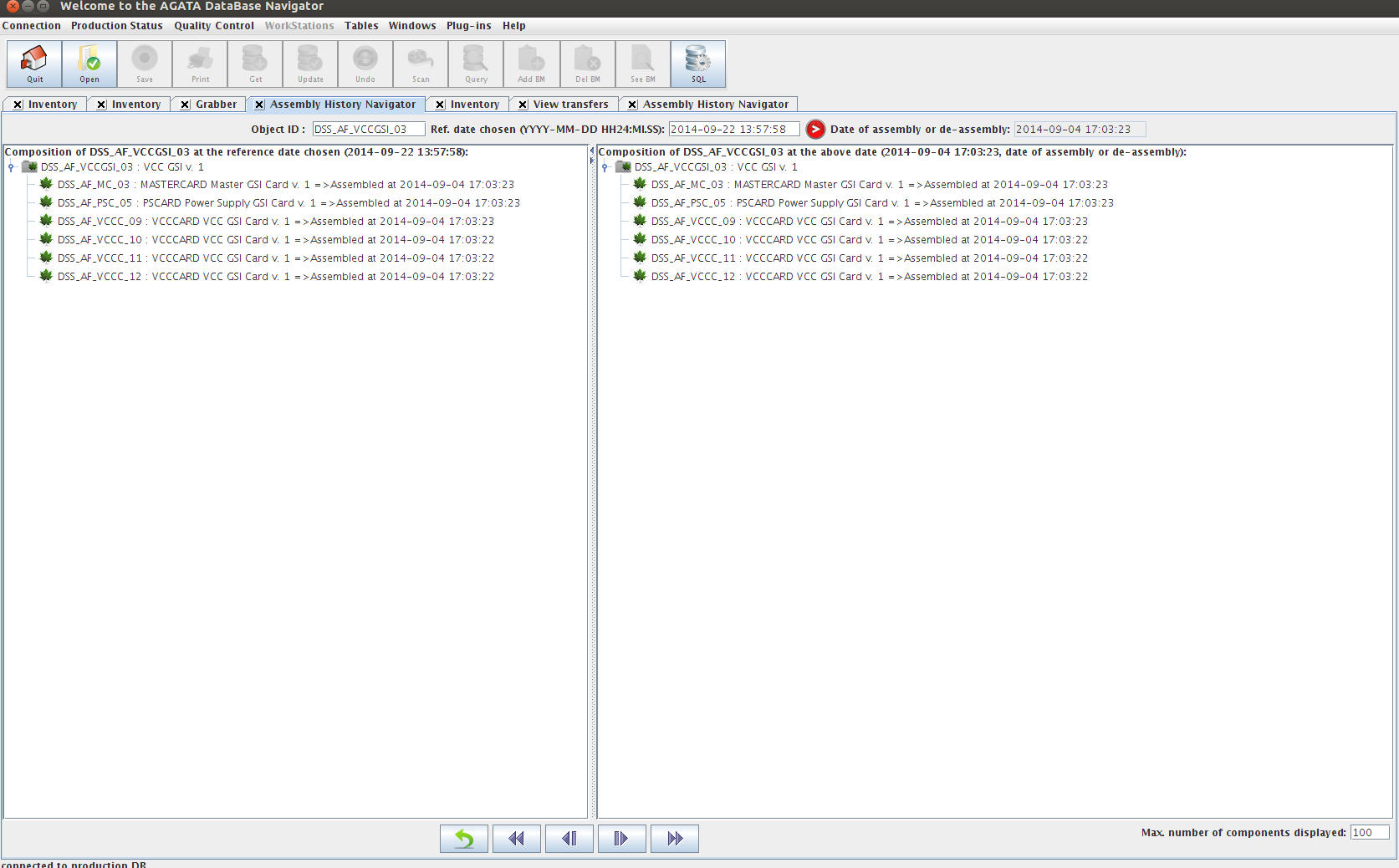 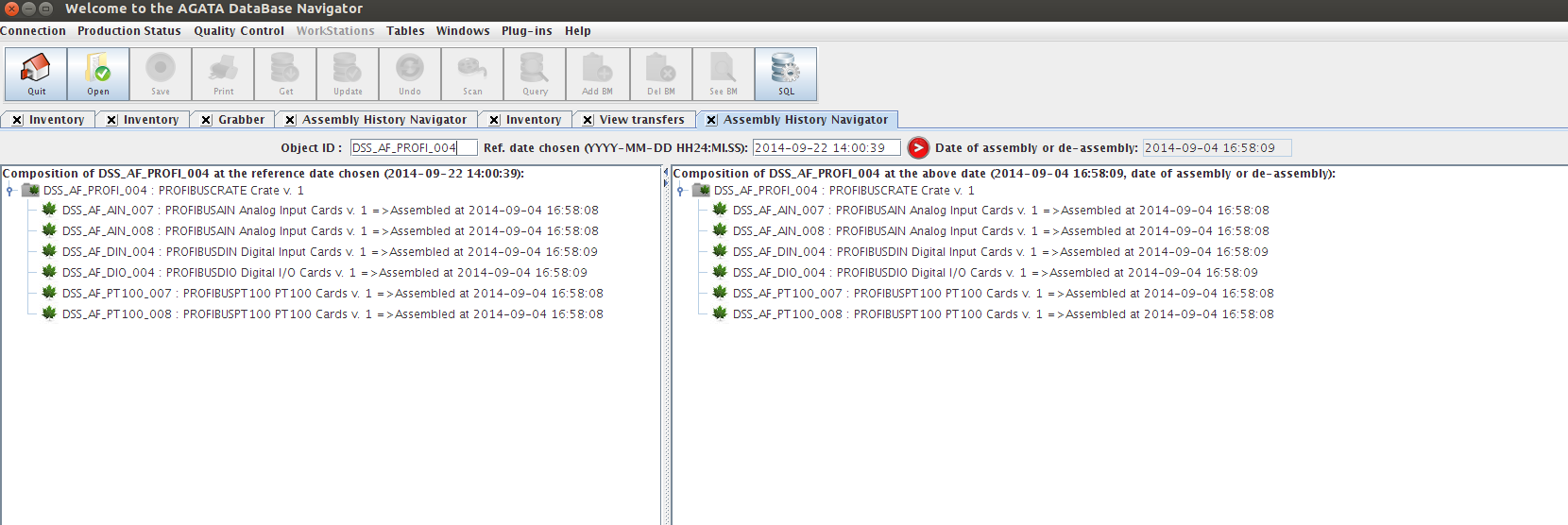 1-GANIL : nouveaux objets, ici AUTOFILL
29/09/2014
9
ACTIVITES de production
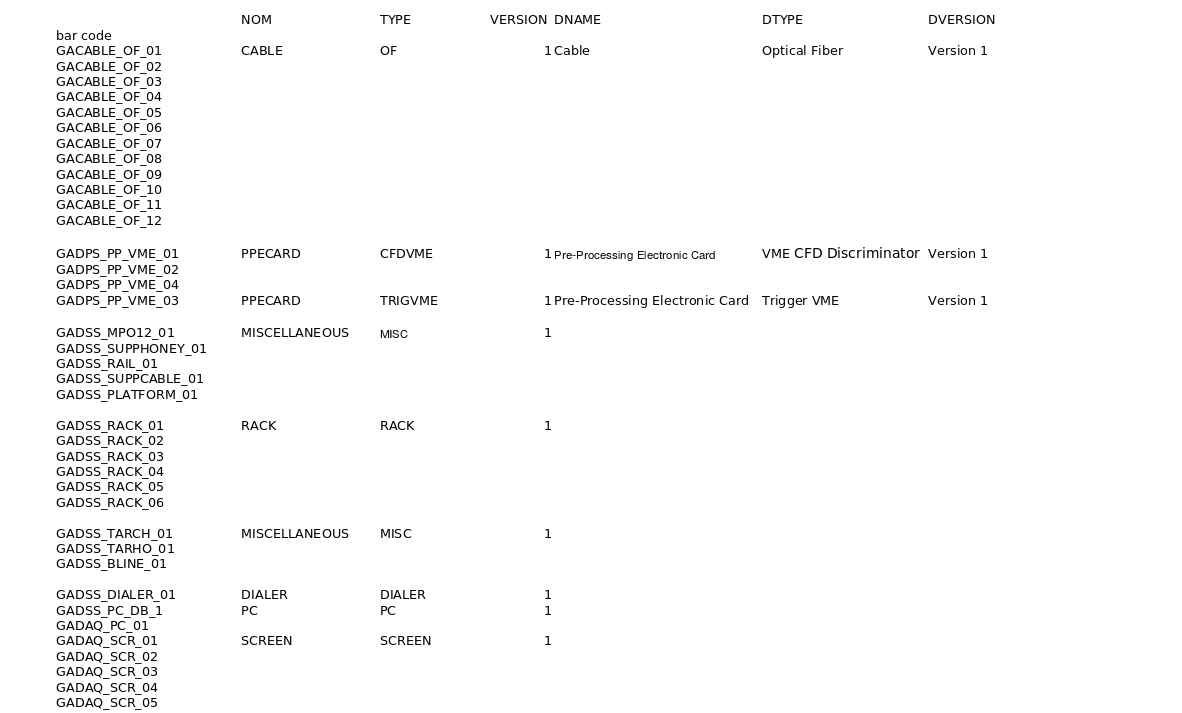 2-GANIL : objets spécifiques =>
Définition et stockage en BD
29/09/2014
10
ACTIVITES de production
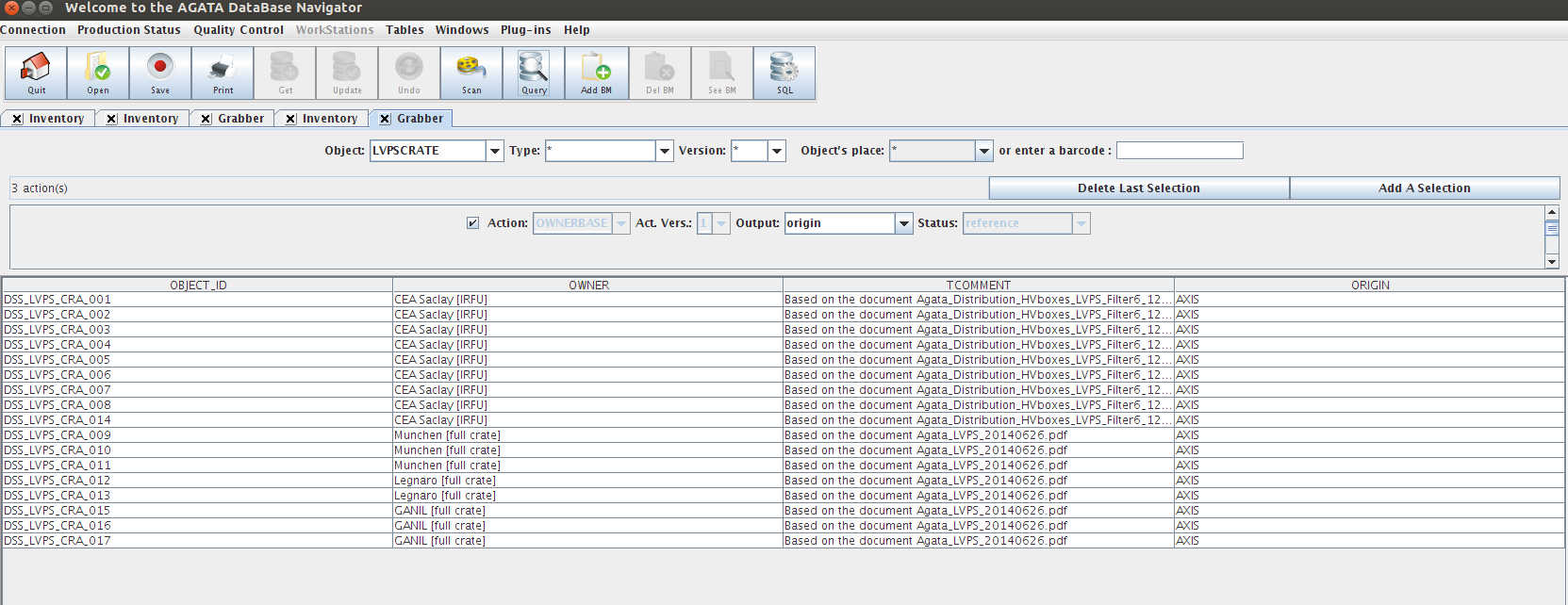 4-Owner des LVPS
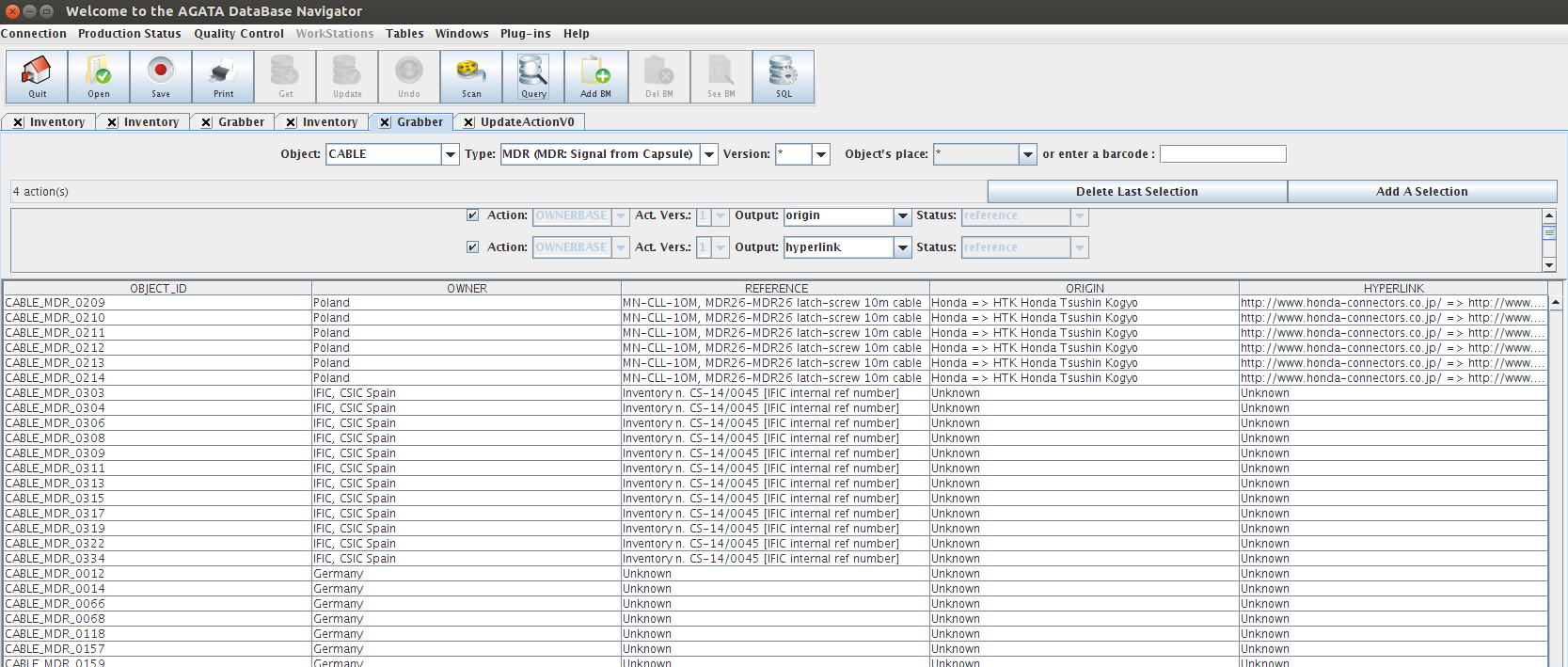 …des cables
29/09/2014
11
Retour d’expériences:
GSI: difficile de faire au fur et à mesure lors des campagnes et d’avoir l’info en temps réel ; serait souhaitable d’étendre l’outil à la gestion dynamique du setup
GANIL: a grandement facilité le déménagement (reconnaissance des objets, inventaire…); seul problème : pour une caisse car non enregistrée en BD !
29/09/2014
12
BILAN de la production
Historique complet des incréments en BD
Cables&nouveau matériel
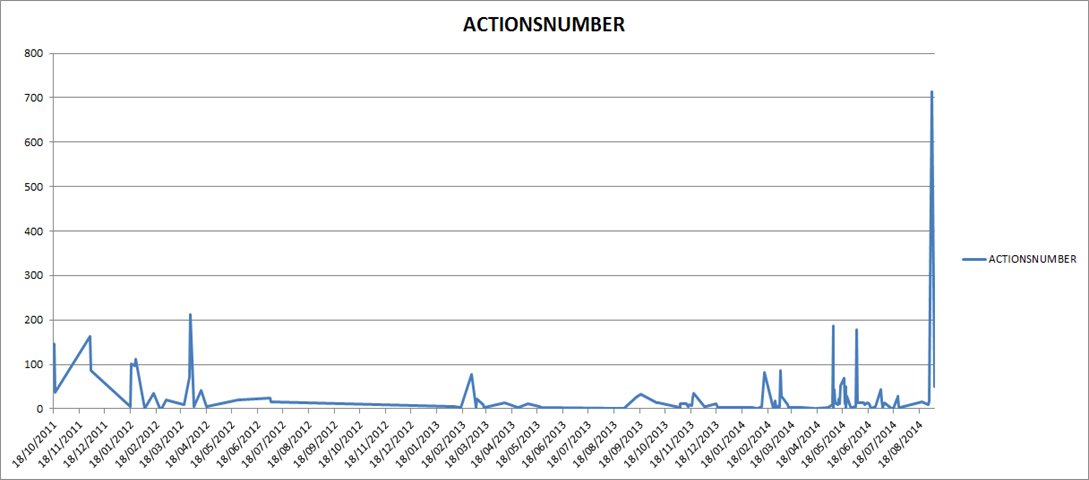 Déménagement vers GSI
2 Campagnes LNL
Campagne GSI
Déménagement vers GANIL
Dernière campagne AGATA@GSI
29/09/2014
13
BILAN de la production
L’utilisation de la BD rentre dans les mœurs: utilisation croissante de l’outil 
	=>600 objets fin 2013, 1200 objets 	aujourd’hui (même si 300 cables MDR)
Prochaines étapes: 
Faire plus encore circuler l’information pour faciliter le travail des DB contact-persons
Faire le plus possible en temps réel: même si c’est difficile…ça vaut le coup!
que LYON soit de moins en souvent l’initiateur et/ou l’acteur d’actions…c’est la tendance! ;-)
29/09/2014
14
Autour de la BD
Administration: doc Web et vidéo /
 visio dédiées (tâches pour chaque centre)/CookBook/hotline sur l’outil
Rappel: BD =>GUI+scripts automatisés possibles (ex: infos cables MDR)
Améliorations: 
Développements => pour plus de convivialité: boutons open/save dans UpdateAction, formatage de texte dans Special, optimisation de l’envoi de mails…
29/09/2014
15
Autour de la BD
2. imprimante code barres: +souple, +pratique, codes barres 1D+2D+logo
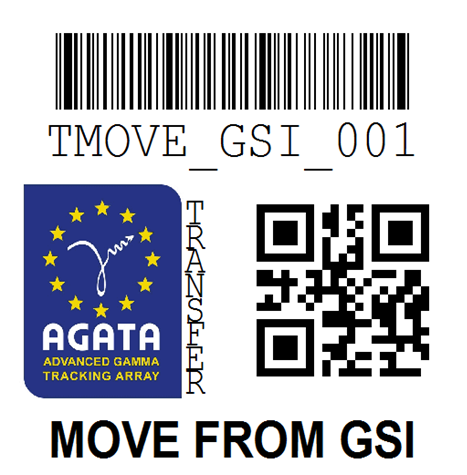 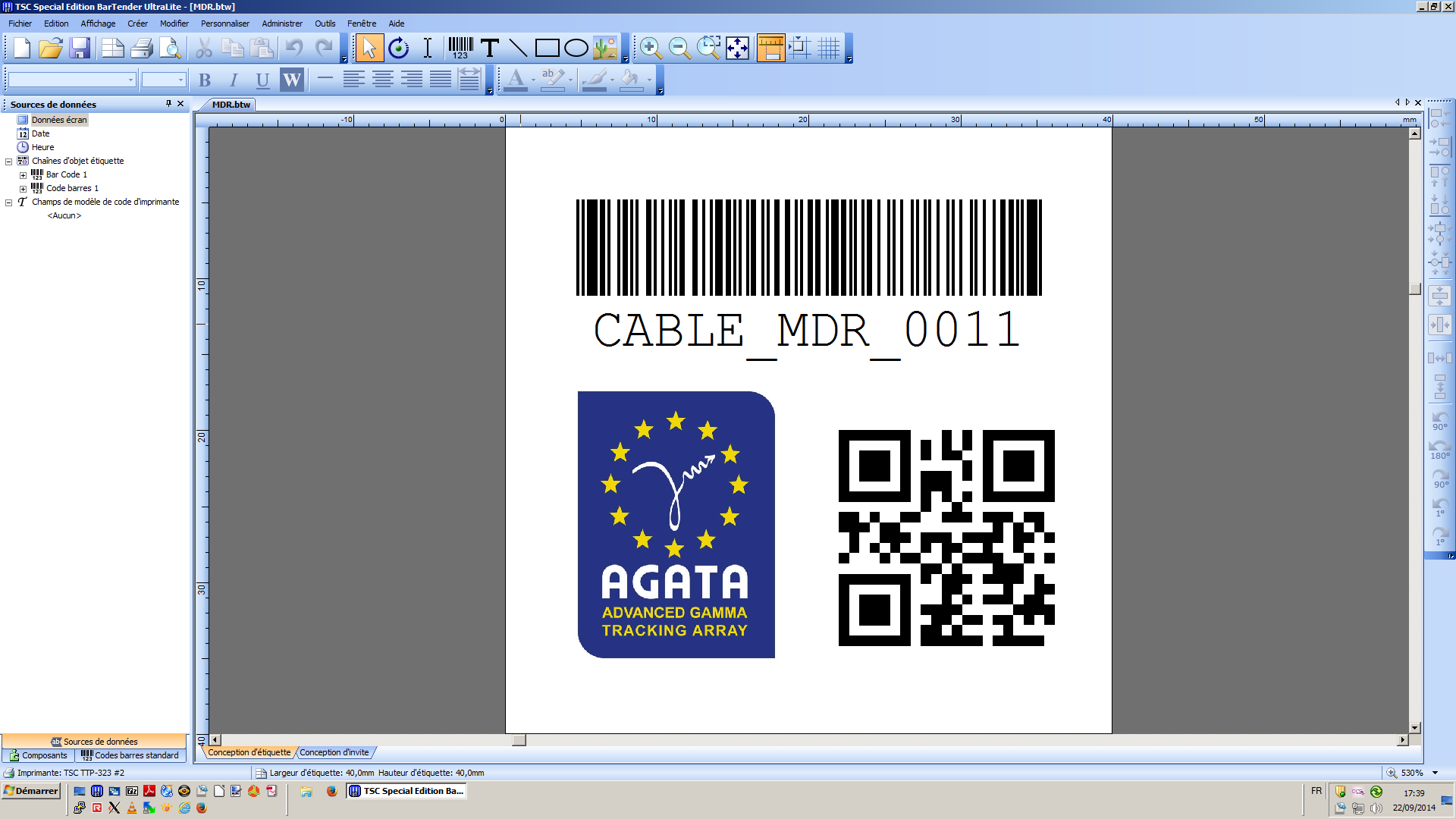 29/09/2014
16
Perspectives
Atrium
La plupart des données sont dans la base: plus grande exploitation des données souhaitable (par l’AMB, pour les tests des capsules=CAT&Crosstalk, etc…)
Développements:
Vont reprendre d’ici la fin d’année (car temps partagé avec un autre projet)
Quelles sont vos demandes et les priorités pour la collaboration?
29/09/2014
17
Idées de développement
Rendre l’interface encore plus conviviale/intuitive: 
pour « feuilleter » la base
insérer des data
Ex: drag&drop dans le panneau inventory ; UpdateAction pour plusieurs objets en même temps…
Pour plus tard? historique des connections; 
ajouter un statut pour les objets dead...
29/09/2014
18